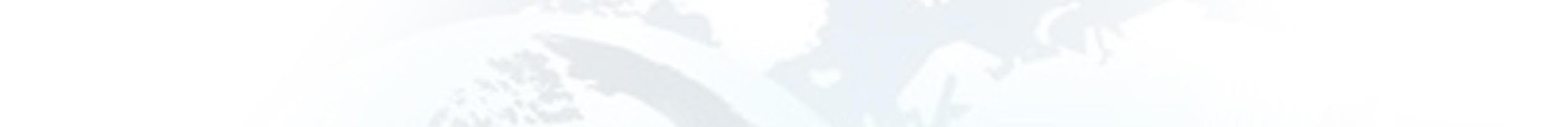 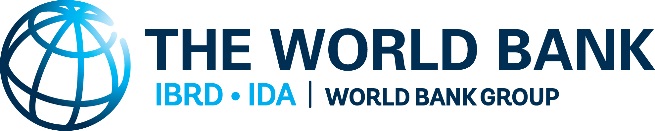 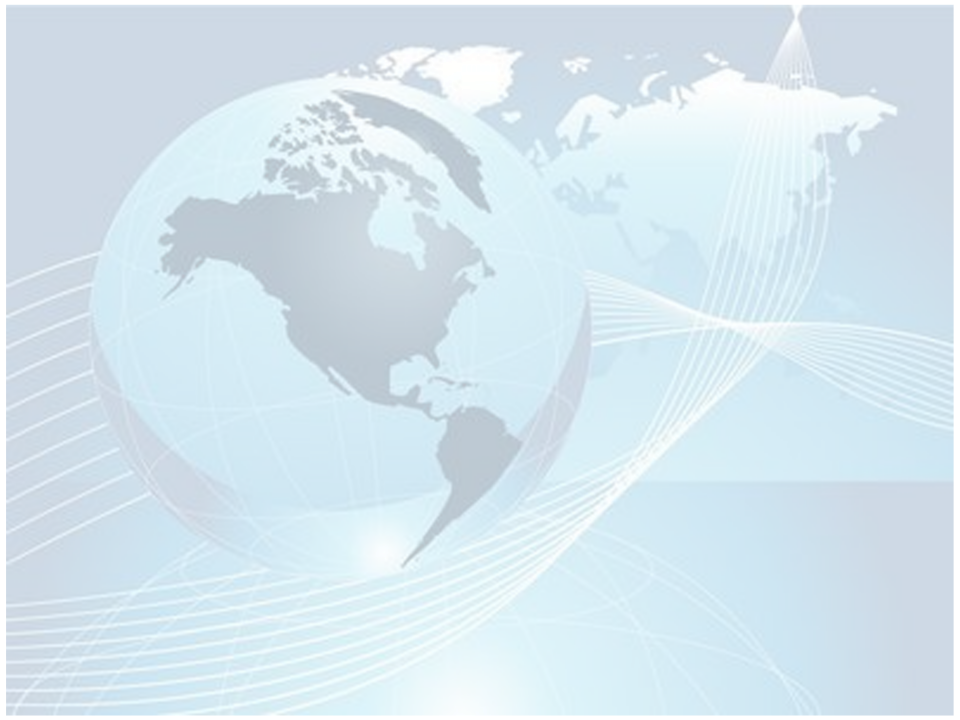 Electronic Procurement Requirements & Open Contracting
Sreenivas Devarakonda, The World Bank
Use of e-Procurement Systems
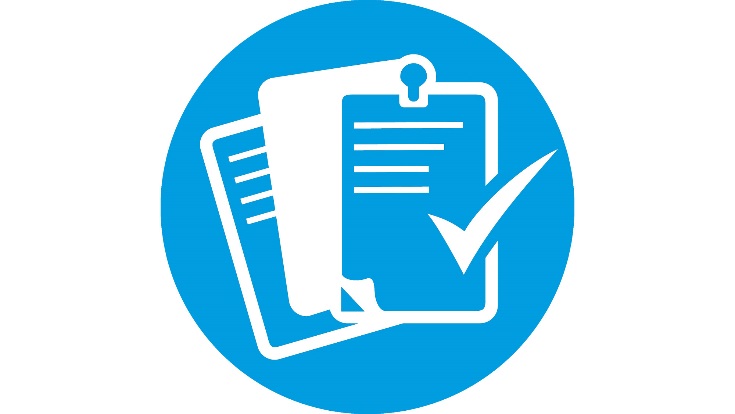 The World Bank encourage use of electronic procurement systems as means for processing and managing activities funded by them
Encourage use of end-to-end e-Procurement systems starting from procurement planning, evaluation, award of contract and contract management.
It is desirable that the system is based on open standards so additional functionalities can be added over time.
Encourage sovereign governments to find their own paths in its implementation, however some minimum standards and qualities must be met if such electronic systems are to be applied to the activities that they fund
May include several modules such as e-Bidding, e-Catalogues, e-Reverse Auctions, e-Framework Agreements, and Procurement Management Information Systems (PMIS).
Electronic Procurement Requirements for MDB Financed Operations
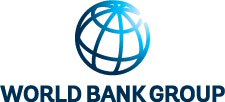 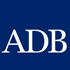 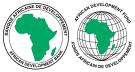 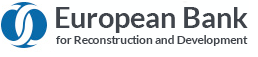 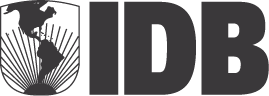 Key Principles of MDB Guidelines
Broad Standards to be met
Technological/ Brand neutrality
Cost and ease of participation
Security
Ensuring good audit trails
Technical standards for interoperability with other existing 
systems
e-GP Requirements
System Access
Advertising
Procurement Documents
Correspondence, Amendments & Clarifications
Submission of Bids/Proposals
Bid Securities
Public Bid Opening
Bid Evaluation and Contract Award
Information Security Management
Authentication
Payment
MDB Guidelines on e-GP Assessment
System Access
Advertising
Procurement  Documents
Open, equal, unrestricted 
Single sign-on
Available on commonly used browser software
Documents readable through commonly used office software
Advertisement shall be posted on a publicly accessible web site that is well known nationally, well maintained, functional, and affords free and unrestricted access
Ensure the integrity of issued Procurement Documents and amendments in commonly used electronic, and their online publication.
MDB Guidelines on e-GP Assessment
Correspondence, Amendments & Clarifications
Submission of Bids/Proposals
Bid Securities
Posted onto the website of the associated Procurement Document.
Correspondence during bid evaluation may also be done electronically. Confidentiality of the bid evaluation process shall be maintained. 
All correspondence and amendments shall be recorded for audit.  Systems shall ensure that only authorized changes can be made.
By filling in online procurement forms and/or uploading documents through a secured website.
System to ensure confidentiality & integrity of bids and as secure log of the processes shall be available for audit as required
Bids submitted online shall be virus scanned before being uploaded and accepted into the online bid box
Receipt of electronic submissions, including the date and time, must be acknowledged by the system immediately.
Electronic Bid securities are acceptable as long as they do not discriminate any bidder.
Use of bid/proposal securing declaration is preferable
MDB Guidelines on e-GP Assessment
Public Bid Opening
Bid Evaluation and Contract Award
Authentication
Electronic bids should be opened online at the specified bid opening time
Minutes of bid opening stating the name of all bidders and bid prices shall be uploaded on the portal
Bids in electronic format shall be confidential and accessible only to authorized persons until the publication of the contract award.
Use pre-approved automated evaluation processes so long as the evaluation aligns with the criteria established in the procurement documents. BERs shall be in the electronic format.
Contract awards shall be published online
Requirements of DSC
Participation of Foreign bidders: shall allow bidders to take all actions required for their certification within their own countries, without the need to travel abroad.
MDB Guidelines on e-GP Assessment
Information Security Management (ISM)
Payment
Develop, maintain and implement an ISM that conforms with international standards.
No outstanding audit issues that represent material risk to the integrity or security of any project
Procedures to be followed in the case of any failure, malfunction, or breakdown of the electronic system used during the procurement process
Secure records are kept of every process, transmission, receipt, transaction in terms of the content, executing individual and authorizations, time and date.
Open and free access to all Specific Procurement Notices (SPNs). No payment to be charged.
Fees to be charged for participation should be reasonable and encourage effective competition.
 Bidders should be offered an electronic payment facility to avoid situations to visit an office to pay for them
Open Data & Open Contracting
A transformational approach to improve transparency in public contracting
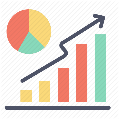 Open data is data that can be freely used, shared and built-on by anyone, anywhere, for any purpose by applying an appropriate open license
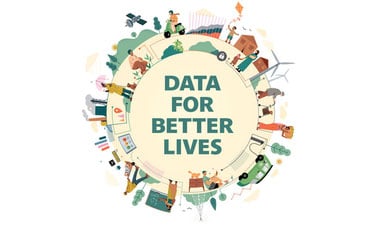 Open contracting is about publishing and using open, accessible and timely information on  government contracting to engage citizens and businesses in identifying and fixing problems
Open Data & Open Contracting
Why open data & open contracting?
Different groups of people and organizations can benefit including government itself 
It’s impossible to predict precisely how and where value will be created in the future 
Nature of innovation is that developments often comes from unlikely places
Areas where open government data is creating value
Transparency and democratic control
Participation and Self-empowerment
Improved or new private products and services
Innovation
Improved efficiency and effectiveness of government services
Impact measurement of policies
New knowledge from combined data sources and patterns in large data volumes
Open Contracting Data Standards
Technology tools and services can use the information easily and reliably
Allows the publisher to focus on content, completeness, and quality
lowers the cost of producing, using, comparing, and integrating data
standardized data can be compared globally and analyzed more easily
guidance on both what to publish and how to publish at each stage of contracting process
Title
Why Data Standards?
helps governments deliver better value for money, increase competition and better track service delivery
ready-made approach to share data effectively
Open Contracting Data Standards (OCDS)
Disclosure of contract information and data creates opportunities for stakeholder participation for effective use of information and data in the monitoring and oversight of contract management and to advance mechanisms for constructive multi-stakeholder engagement
Achieve value for money in procurement
Competing for public contracts
Detecting fraud and corruption
Monitoring Service Delivery
Helps  to get good value for money on procurement process, 
Helps in identifying the value for money has been achieved
Analyzing trends in prices and supplier performance.
Used to track contracting opportunities
Can make information available at the early stages of a contracting process
All stakeholders have an interest in identifying and combating corruption in public contracting.
‘red flags’ that might indicate public monies being misused
Users want to ensure that public contracting is delivering value to citizens in terms of quality and timeliness
It also link budgets and donor data to the contracts and results
Open Contracting
Unlock innovation
Save governments money and time
Determine fraud and corruption
Improve service delivery to citizen
Level playing field for business, more SMEs
Smarter analysis and better solutions
Benefits
THANK YOU